CS5412/Lecture 15Hardware Accelerators
Ken Birman
CS5412 Spring 2019
http://www.cs.cornell.edu/courses/cs5412/2019sp
1
In The early days, divide and Conquer Sufficed
People broke web page computations into a first-tier, and then a bank of specialized -services optimized for highly parallel computation.

Then sharded data and held it in memory, and created huge in-memory (key,value) layers.

Batched programming techniques helped to amortize overheads, introducing delays, but weak cache consistency made some delay tolerable.
http://www.cs.cornell.edu/courses/cs5412/2019sp
2
[Speaker Notes: My goal in this lecture is mostly to motivate the industry trend towards building specialized accelerators almost on a per  -service basis.   Once you convince everyone to use the  -service options you offer, the cost-effectiveness of your version of photo resizing or whatever becomes central and again and again, it turns out that special hardware can be highly cost-effective.
So these accelerators aren’t always faster, but they are invariably used as a way to save money!  This said, they often are faster AND ALSO cheaper to operate, on a per-job basis.]
Yet this turnED out to be expensive!
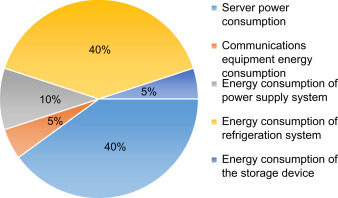 Cloud computing companies began to look closelyat their cost of operations, and use of energy

An efficient cloud would fully utilize hardware but also minimize energy consumption.  Those early steps were valuable and improved these metrics.

But as the model matured, inefficiencies became more apparent
  A lot of resources were “owned” but not fully used.
  Time and money and energy was being spent waiting.
http://www.cs.cornell.edu/courses/cs5412/2019sp
3
Tension: Generality vs. Efficiency
If we understand the workload deeply, we can often create extremely efficient specialized solutions, and could even create specialized chips that only include the exact hardware ideal for the task.

But because computing workloads evolve, the solution would only be ideal for a few years, at best.  Then it would start to seem inflexible and inefficient!

Conversely, if we are overly general, we have this issue of copying data from place to place, and perhaps computing in less than ideal ways.
http://www.cs.cornell.edu/courses/cs5412/2019sp
4
[Speaker Notes: The place to start is by appreciating that general purpose computers are really pretty fast!  Accelerators aren’t faster because they somehow can run the clock faster (actually they very often run their clocks much slower).  The win for other reasons, which we will look at.]
Can we have it all?
Modern datacenter hardware designers are asking:
  Can they create general purpose solutions in a normal way…
  … yet leverage specialized hardware where the benefits are large
  … in way that still can be upgraded periodically, or “repurposed”
  … and cut back on work done on the general purpose CPUs?
http://www.cs.cornell.edu/courses/cs5412/2019sp
5
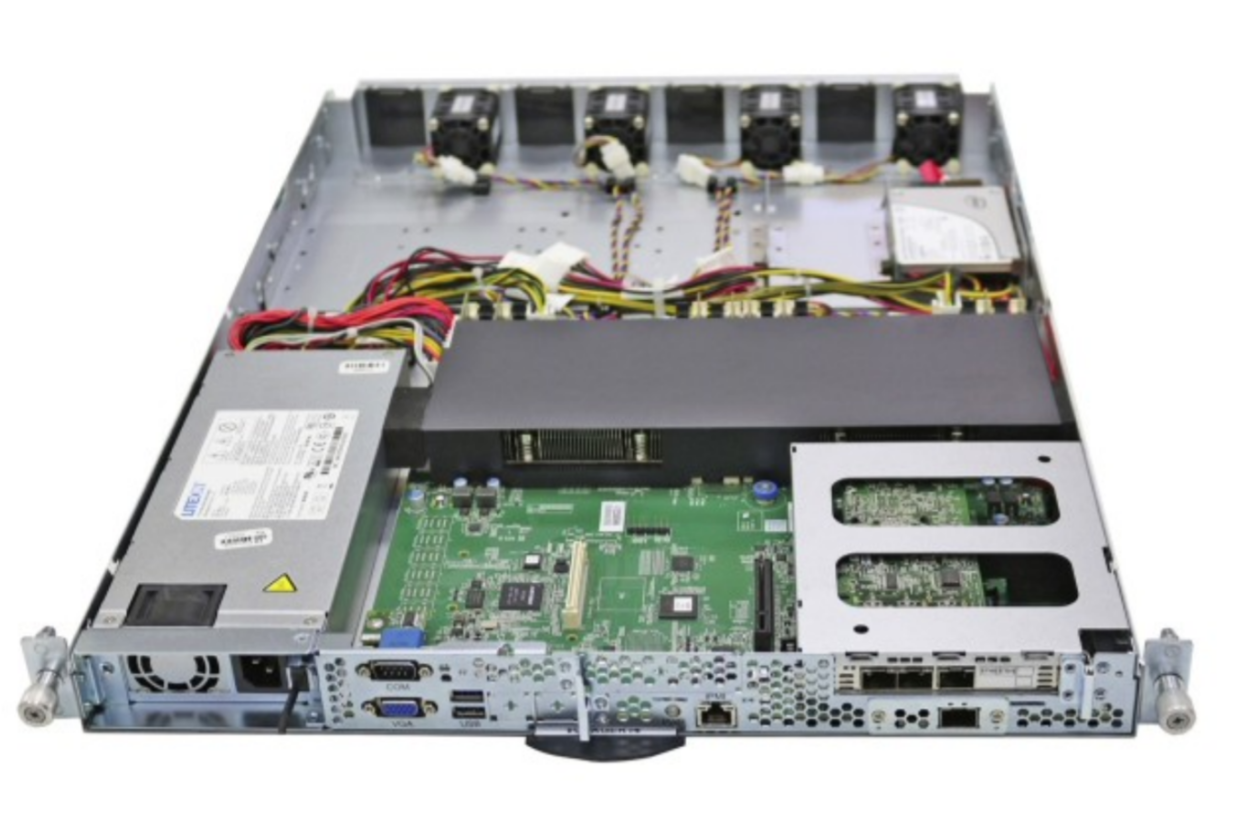 Broad Hardware Trends
Amazon AWS server card
There has always been a tradeoff between generality and efficiency

A general purpose CPU has considerable advantages:
 Very cost-effective (high volume sales drive costs down)
 Highly performant (Moore’s law, until ~2010. Multicore+hyperthreading    since then), flexible (lots of languages, computing models), familiar.
 Virtualization (VMs and containers) easily support sharing, so cloud   can pack jobs to keep machines busy.
http://www.cs.cornell.edu/courses/cs5412/2019sp
6
But for certain tasks, specialized hardware is really needed
Basically, these are devices that can either do something in hardware that normal CPU instructions don’t support (like direct operations on analog signals), or they can do parallel operations very efficiently.

The parallel computing opportunity is the most intriguing, today.  

Someday, the analog dimension may get more attention.
http://www.cs.cornell.edu/courses/cs5412/2019sp
7
Accelerators: The Secret to Azure Performance!
It is important to understand how vital these accelerators are in the cloud.

People who pretend the cloud is just a rent-a-server model lose access to the accelerators (the vendors all have security features that block you).

So because the accelerators are so amazing, you must use -services!
http://www.cs.cornell.edu/courses/cs5412/2019sp
8
How much speedup can we hope for?
This was a debated topic in the 1970’s.

Some people imagined that there could be magic ways to speed computation up, and the people building the actual chips needed to find a way to limit these unrealistic expectations!

Eventually, Gene Amdahl found a way to explain the limits.
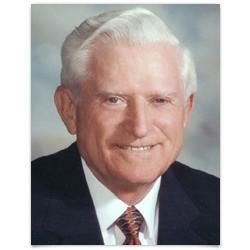 http://www.cs.cornell.edu/courses/cs5412/2019sp
9
[Speaker Notes: Gene Amdahl was talking to people who somehow imagined that hardware could offer magic, incomprehensible speedups for floating point.

He had to calm people down and get them to design applications in a way that matched what hardware is good at.]
AmdahL’s law
Consider a computational task.  We can express the code in terms of actions that can occur in parallel, and actions that can only be done sequentially.

Measure the path-length of the sequential portion.  This is performance-limiting for the whole computation!
If F is the fraction of a calculation that is sequential, and (1-F) is the fraction that can be parallelized, then the maximum speed-up that can be achieved by using P processors is 1/(F+(1-F)/P).
[Speaker Notes: … so, much like Jim Gray later did for sharding, Amdahl did a paper-and-pencil analysis of a program with a parallelizable part and a sequential part.]
Examples
If 90% of a calculation can be parallelized then the maximum speed-up on 2 processors is 1/(0.1+(1-0.1)/2) or 1.8 (i.e. investing twice as much hardware speeds the calculation up by almost 2x)

… but with 10 processors, we only get a 5.2x speedup

… on 20 processors, our speedup is 6.9x: diminishing returns!

… on 1000 processors is 1/(0.1+(1-0.1)/1000) or 9.9x
[Speaker Notes: The sequential part can be very minor and yet will still limit speed.  Sometimes this insight is just amazing for people who have never considered it.  They might not have thought much at all about the sequential portion of their code.  Yet even if it looks trivial it may be the performance-limiting path, and the weird thing is that often, you can speed that part up easily!]
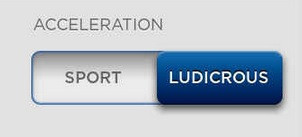 Highway analogy
You buy a Tesla, take it out on California Route 101, and mash the “Ludicrous Acceleration” button.

It can instantly accelerate to the speed of light!  But you won’t get far…

Your commute will be limited by “stragglers”.
The other limiting factor: Heat!
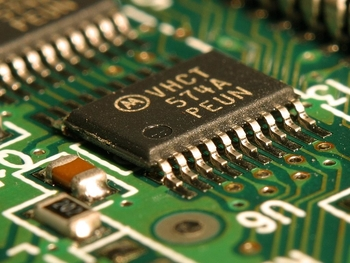 The clock rate might seem like a limiting factor, but a faster clock rate pumps more energy into the circuits and logic gates.  
The heat dissipated will be proportional to the square of the clock rate.

In a parallel computing device, the whole surface might be active.  So very fast clock rates make a chip run very hot.
http://www.cs.cornell.edu/courses/cs5412/2019sp
13
[Speaker Notes: Once you do speed the sequential part up, you might still be limited in how parallel you can really be: every operation throws off some heat, so an unlimited number of parallel operations would generate unlimited heat.

In practice you work in blocks and do a block of parallel work at a time.]
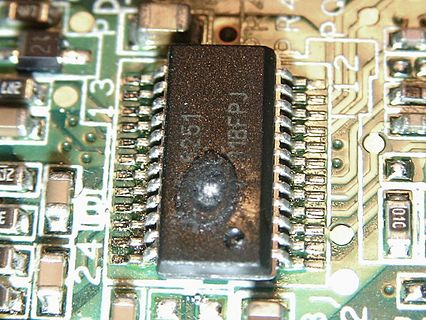 But if a device Gets too hot…
Even a general purpose CPU is close to the heat-dissipation limits!

Operating systems like Linux run the clock as slowly as possible for less active computing elements, and even disable hardware components that are not currently in use.  This helps.

But the clock rate on an accelerator might actually be lower than for a standard CPU!  The (only) big win is parallelism.
http://www.cs.cornell.edu/courses/cs5412/2019sp
14
[Speaker Notes: Liquid cooling and stuff like that can help, by the way.  But only “to a degree”!  Sorry, terrible pun…]
So acceleration options are limited to highly parallel tasks or “bump in the wire”
Hardware might be able to perform highly parallel steps rapidly.

We can also use hardware to reduce the work the host computer is doing.

And if host computers can’t actually keep up with the network, we could perhaps wire the network directly to the hardware accelerator and if we’re lucky, the device might keep up with the incoming data!
http://www.cs.cornell.edu/courses/cs5412/2019sp
15
Acronym City!
So now we’ll review a staggering list of incomprehensible 4-letter terms.

You should memorize these to impress people.  But we wouldn’t see them on exams!

Sort of a “survey of the options”
Dude!  They run Verilog on a Xilinx Vertix 5QV!
Cool!  Can’t wait to tell Mom!
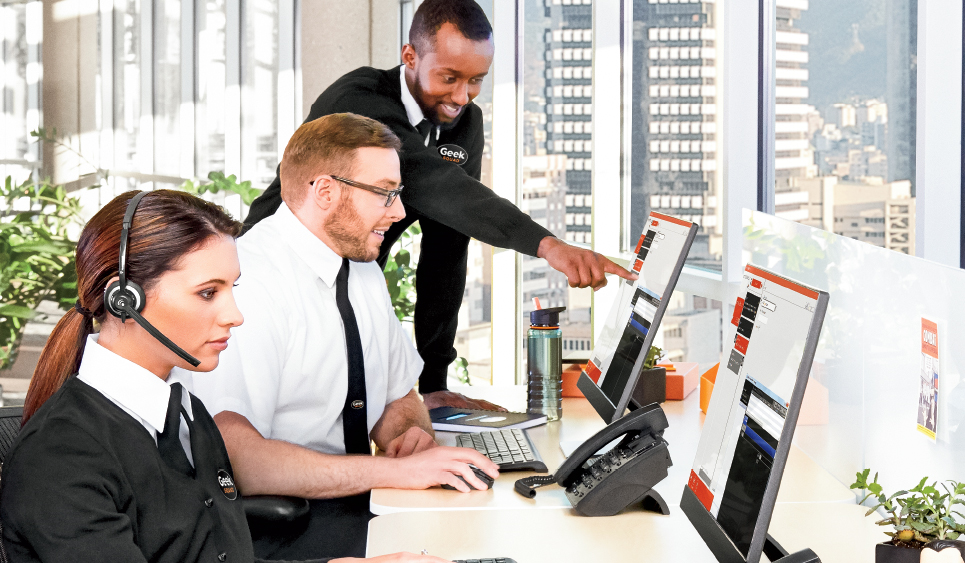 http://www.cs.cornell.edu/courses/cs5412/2019sp
16
[Speaker Notes: Now this insight is the first one to carry with you: parallelism helps,  albeit within limits.
Welcome to “world of weird hardware”, 101.]
First, standard CPUs
As you know, prior to 2010 Moore’s law was still “in control” and we had general purpose CPUs, with associated DRAM and caches, rotating disks.

Around 2010 rotating disks were displaced by flash memory drives.  These are actually kind of slow, so they often have some DRAM as a buffer.

Simultaneously, chip designers invented branch prediction, data prefetching, speculative execution, hyperthreading, out-of-order exeuction
http://www.cs.cornell.edu/courses/cs5412/2019sp
17
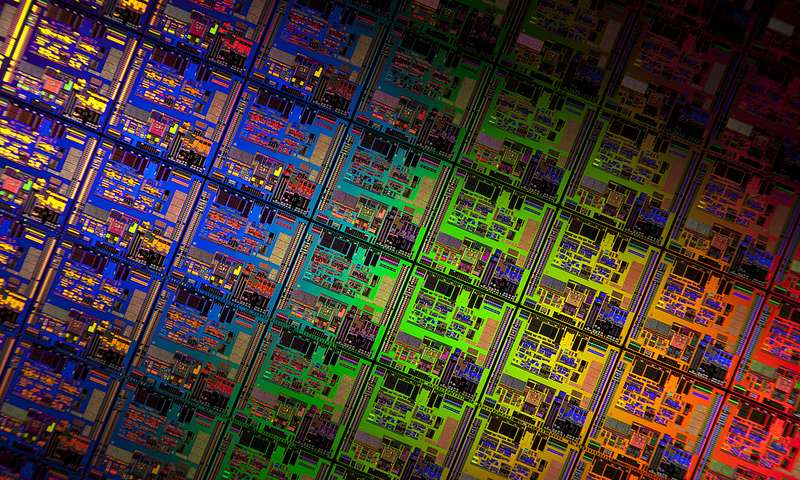 After 2010 we saw NUMA
Today, a cloud computing data center server probably has 12 or more cores per CPU chip, with DRAM organized into clusters, perhaps 4 chunks of DRAM with 3 cores each.  (More cores/server are likely in the future)

An on-board coherency protocol allows any core to access any memory, but the fastest data path is to the local DRAM.

Then with container virtualization, we can run lots of programs per server.
http://www.cs.cornell.edu/courses/cs5412/2019sp
18
Storage devices are improving too…
Disk I/O (even with flash SSD drives) often limits performance.

New “non-volatile memory” options like Intel’s Optane NVMe are much faster.  They use “phase change memory” technology.  Today:
  NVMe is the new flash (somewhat expensive, but very fast)
  Flash is the new disk (slow, but cheaper and more capacity)
  Disk is the new tape (even slower, but massive capacity)
http://www.cs.cornell.edu/courses/cs5412/2019sp
19
Networks have evolved too
The Network Interface Card (NIC) on your server now has a small operating system in it, and runs programs in C!  (Written by the vendor)

You can perform DMA transfers directly from machine to machine, not just from the network in and out of the machine as before.  “Remote DMA” is like TCP (reliable, ordered, etc) but the hardware does all the work.

RDMA is way faster than TCP: we have RDMA at 200Gbps today, but the fastest TCP solutions are easily 4x or 6x slower.
http://www.cs.cornell.edu/courses/cs5412/2019sp
20
RDMA features
With RDMA you can do some cool tricks
  Recall that with a NUMA machine, one core can access memory on any    DRAM, so every machine shares the full memory pool.
  With RDMA, any core in the data center can potentially DMA transfer     to memory anywhere else in the data center (but only if authorized).
  Moreover, RDMA allows direct access to variables or data structures    hosted on a remote machine, too!  (Again, only if authorized)
This is like having a normal computer, but a million times more memory…
http://www.cs.cornell.edu/courses/cs5412/2019sp
21
[Speaker Notes: RDMA has become an incredibly important technology within the past few years.  Ken’s Derecho system is designed to leverage RDMA when possible.

There is a package called LibFabrics that many people use when talking to RDMA.  It will automatically map RDMA operations to TCP if the special hardware isn’t available.  This lets you build code that can leverage RDMA but that will work perfectly well (just slower) if RDMA is not available.]
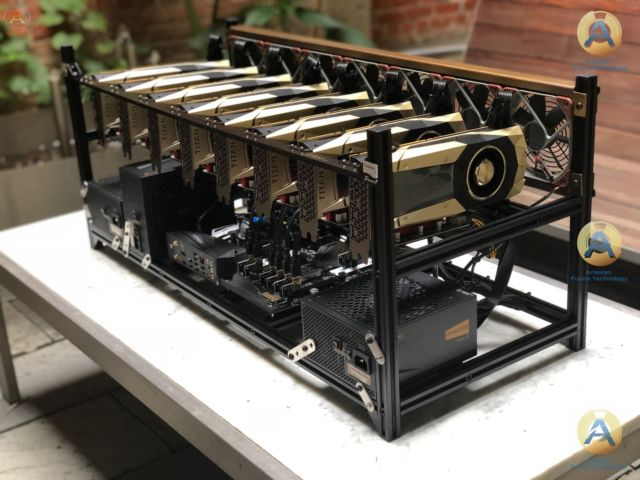 GPU: A Common option
Titan GPU cluster
Desktop computers generally have a multicore general-purpose computing infrastructure, but servers have a GPU that the general machine controls.
The vendor creates a software library, so that a general purpose program can ask the GPU to perform a computation:
  DMA transfer to copy the data from general-purpose DRAM memory    into the specialized GPU memory, which allows highly parallel access.
  GPU program executes to perform desired actions.
  Finally, the results are copied back to the general purpose host.
http://www.cs.cornell.edu/courses/cs5412/2019sp
22
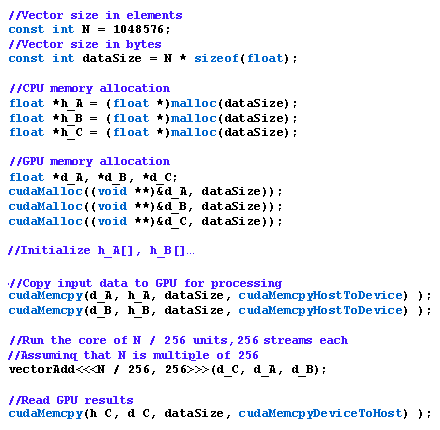 GPU Programming is hard!
Example of CUDA code


There has been work on taking a general program coded in Java or C# and automatically finding “patterns” that can run on a GPU.  Like a newcompilation model in which the GPU offers special “instructions”.

This gets to within 5x or 10x of hand-coded CUDA, but that isn’t enough
http://www.cs.cornell.edu/courses/cs5412/2019sp
23
[Speaker Notes: CUDA is more like C than Verilog.  But not very much like C, in the end, even so.]
Even using prebuilt GPU libraries is an ART
If our goal was just to recolor photos, it might be easier.

But graphics and vision algorithm often do very elaborate long sequences of matrix operations, and they may be designed with the specialized graphic display cards in mind (those cards can “see” data directly in memory, and can perform some operations on their own, like rescaling).

As a result, hard-core gaming or imaging companies hire specialists.
http://www.cs.cornell.edu/courses/cs5412/2019sp
24
Limiting issues with GPU?
First, heat: on a GPU chip, we do a form of single-instruction, multiple data processing (like “multiply every pixel by this value”).  Expends a lot of energy

But also copying: You also do a lot of copying from the general purpose host memory to the GPU memory, then back.  (Hidden in GPU library, but costly).

The GPU has “extra logic” not really needed for machine learning.  If we could just power those features down, we could reduce these costs.
http://www.cs.cornell.edu/courses/cs5412/2019sp
25
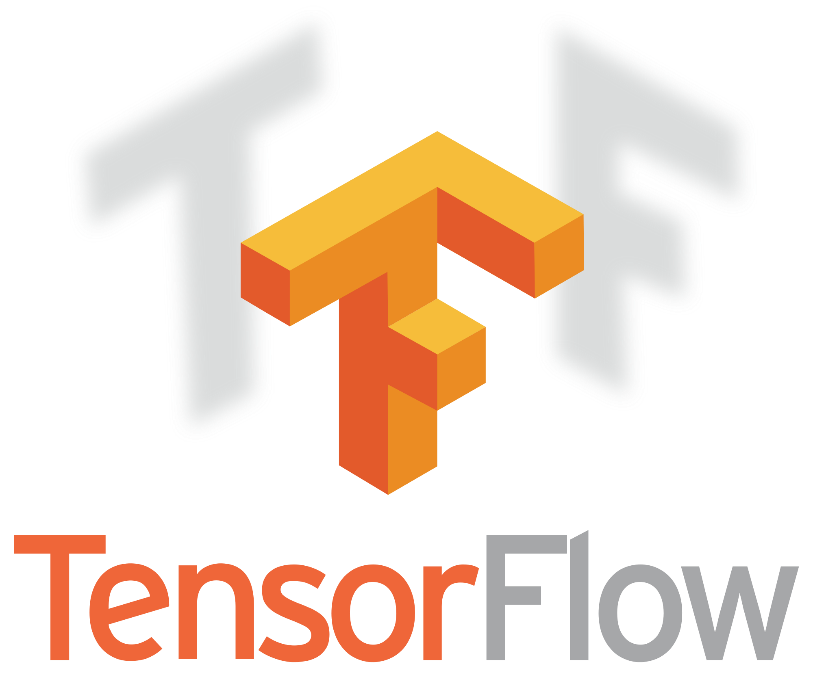 “GPU For machine learning”?
There has been more and more pressure to equip every computer in the cloud with a GPU, but this is very costly if those GPU units aren’t all in use.

Still, many data centers take this approach.

Google is betting that GPUs just aren’t cost-effective at scale and decided to strip the concept down to a minimum: TPUs == “Tensor Processing Units”
http://www.cs.cornell.edu/courses/cs5412/2019sp
26
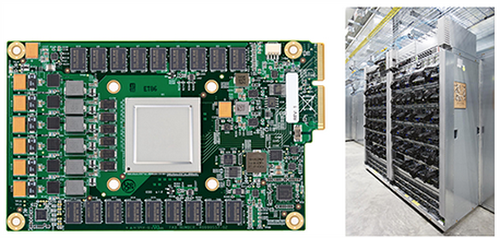 TPU idea
Google’s first TPU unit
If the main demand for GPU is from machine learning, not full graphics code, we only need to support a subset of operations.

Google focuses on “tensor arithmetic” (a tensor is just a matrix, but with d  dimensions rather than just 1 or 2).

Because less heat is produced by “unnessary circuitry” we can reduce energy costs, or even run the clock a bit faster.
http://www.cs.cornell.edu/courses/cs5412/2019sp
27
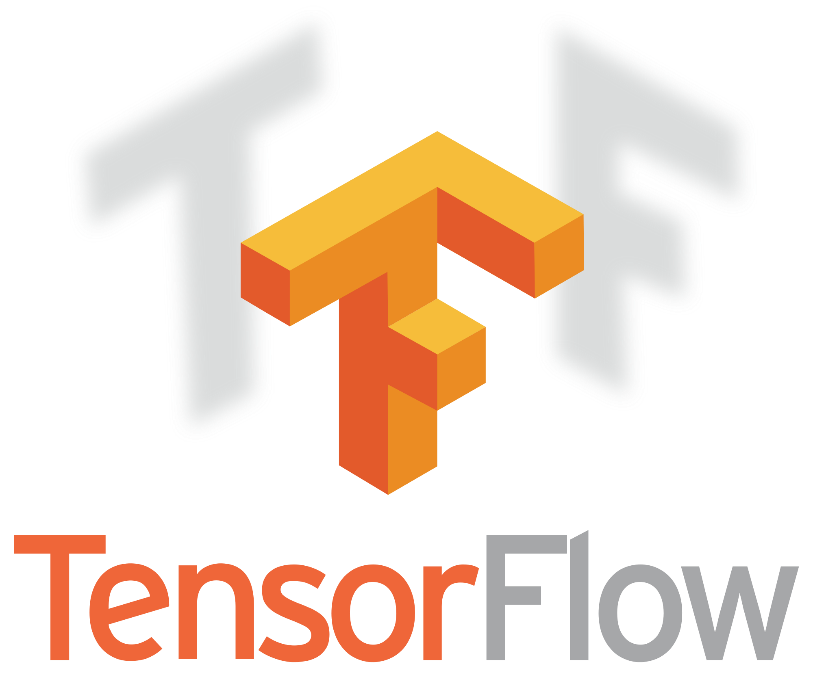 Tensor Flow language?
Tensor flow is a version of Python extended to have a built-in concept of tensor objects and TPUs.  Easy to express machine learning code this way.

The typical program is a kind of data-flow graph in which nodes compute and these tensors “flow” from input sources to outputs.

Mostly, tensor flow programs run on one NUMA machine, taking advantage of the attached TPU unit to accelerate the mathematical steps.
http://www.cs.cornell.edu/courses/cs5412/2019sp
28
Field Programmable Gate Arrays (FPGA)
As you know, a CPU chip just maps instructions down to gate-level operations like AND, OR, XOR, NOT.

Xilinx invented a way to take a chip and “download” a wiring diagram and a logic diagram to it.  So you can “configure” your chip to have, say, an ARM or i86 processor on it.  Of course that would be silly.

But you can also design your own specialized chip, and in theory, it could do anything a GPU or TPU could do, or anything else, really.
http://www.cs.cornell.edu/courses/cs5412/2019sp
29
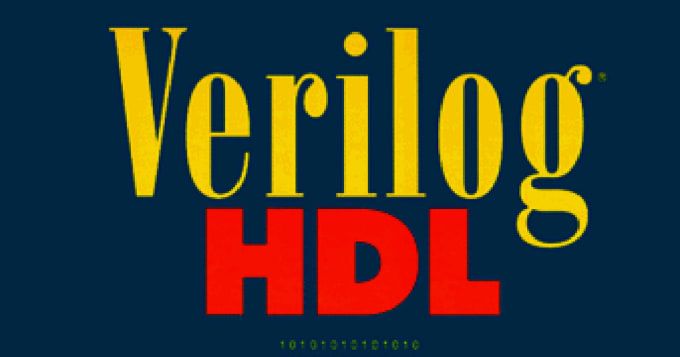 FPGA programming is hard!
Chip designers use Verilog, and FPGA designers do too.

Normal chips are carefully debugged.  If you try to create your own FPGA chip and it has bugs, you can cause the FPGA device to hang.  

So FPGAs are often built up from libraries of logic blocks that are carefully tested, but this makes FPGA programming a specialized task.
http://www.cs.cornell.edu/courses/cs5412/2019sp
30
[Speaker Notes: So yes, you can actually create specialized circuits that bake computations right into the hardware layer, like for SHA-256.  The only issue being that you have to write the parallel specialized SHA-256 logic in a circuit-design language, and this becomes a barrier because it can be so hard to find people with that skill set.

If a company goes this route, it had better be prepared to support that specialized hardware layer for its full lifetime.]
Even so…
FPGA turns out to be a very cost-effective option for some important cases seen in today’s cloud!

Cryptography is one example: As a “bump in the wire”, we can use FPGA chips to perform whatever cryptographic action is needed for various network security protocols (there are many).

You could create an “Application Specific Integrated Circuit” (ASIC) for each protocol, but an FPGA solution can be reconfigured as needed…
http://www.cs.cornell.edu/courses/cs5412/2019sp
31
Even so…
There is also very exciting work on mapping deep neural networks to clusters of FPGA chips.

This yields very rapid and cost-effect image classification solutions, or voice recognition ones.  The future of vision and speech could easily depend on these FPGA clusters.

But these ideas depend on having a cloud full of data (the models used are massive, and there may be one model per “situation”)
http://www.cs.cornell.edu/courses/cs5412/2019sp
32
NICS and Routers
We mentioned that NICs are able to do RDMA and run a kind of TCP on the card, in a dedicated processor.

But NICs and Routers are actually becoming programmable

Useful for many tasks: “smart routing” that looks into packets and directs packets based on content.  Network virtualization.  And there is even talk of running machine-learning tasks “directly” in the network itself.
http://www.cs.cornell.edu/courses/cs5412/2019sp
33
And there is even more!
I didn’t even mention
 iSGX: Intel’s hardware-based privacy and security model
 Bitcoin mining and BlockChain “proof of work” codes
 Special chips for performing tasks like FFTs and Sonar/Radar/Lidar
 Chips with analog components, or optical components
 Quantum computing accelerators …
http://www.cs.cornell.edu/courses/cs5412/2019sp
34
Optical Networks
Looking to the future, people are noticing that we can run multiple wavelengths on a typical strand of optical network fiber.

So why not have multiple side-by-side networks?

And if the application owns its own “wavelength”, why not make that network specialized in various ways: a “software defined optical wavelength” just for the particular application!
http://www.cs.cornell.edu/courses/cs5412/2019sp
35
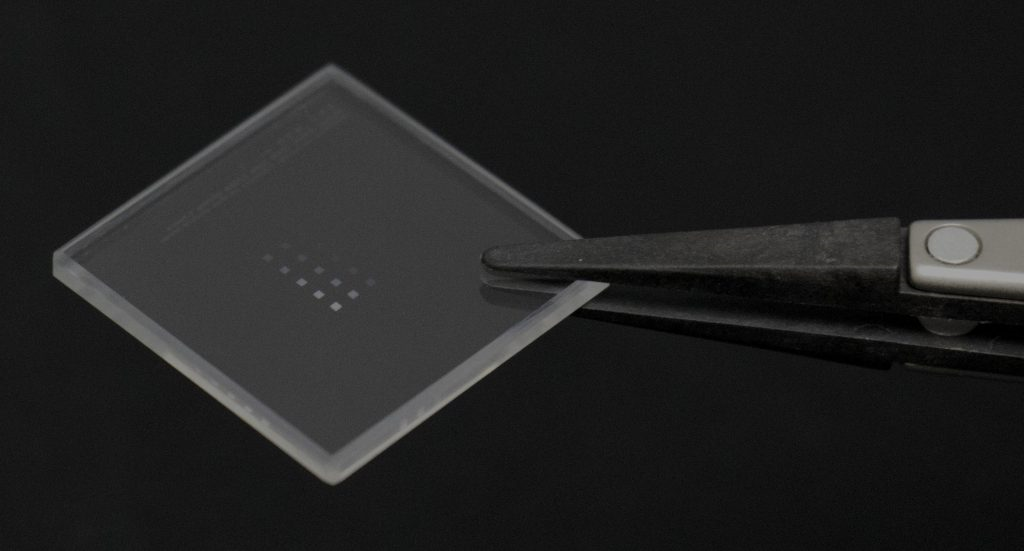 Hyperstorage
Microsoft Silica Zettabyte Storage Unit
Other cool ideas involve storage systems with insane capacity!
  A single cube of computing-quality silicon can “record” 7-bit “numbers”    using a tricky laser “zap” system (in a “write once” model)
  Then the data will persist for as long as 100,000 years!
  One silica chip of this kind could hold all the movies ever made, plus    the whole library of Congress, and would only be ~1/3 full.
There is another massive scale concept that uses DNA as a medium.  DNA memory can potentially be read-write
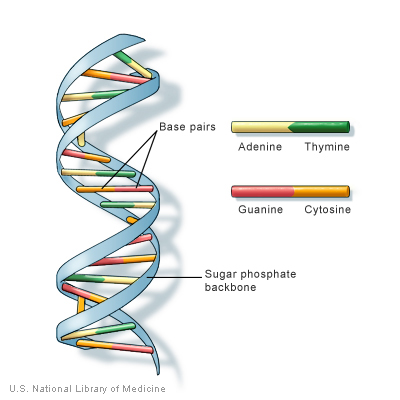 http://www.cs.cornell.edu/courses/cs5412/2019sp
36
[Speaker Notes: One zettabyte is 1000 exobytes.  This amount of storage is hard to conceive of.]
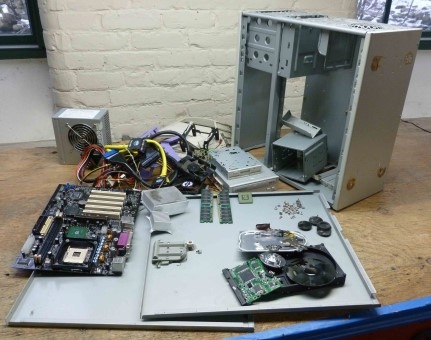 Disaggregation
Some people believe that eventually, data centers will evolve into what they call a “disaggregated” model.

In this we will have racks of identical components: one kind of rack specialized for CPU, another for memory, for storage, for TPU / GPU, etc.

Then the network wiring will evolve to let us “assemble” the ideal virtual processor on the fly, with exactly the hardware for the specific use case.
http://www.cs.cornell.edu/courses/cs5412/2019sp
37
So what’s the problem?
The cloud is becoming massively complex and specialized!  And yet if you ignore all this stuff, your performance would be very poor.

The only possible answer is to learn to use the vendor-provided -services, because those take full advantage of this special hardware.

When you use their services and don’t try to roll-your-own, you get cost-effective and scalable performance (and don’t need to learn Verilog).
http://www.cs.cornell.edu/courses/cs5412/2019sp
38
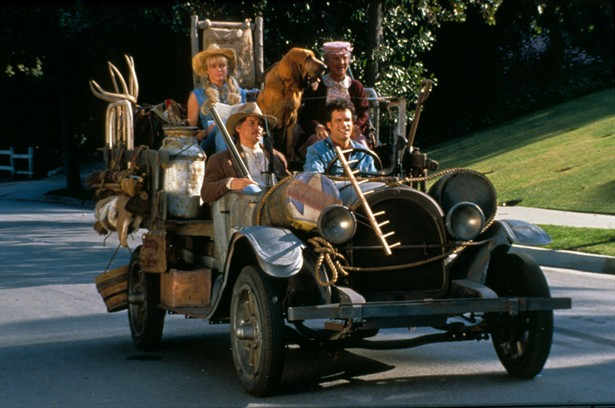 Vendors have a problem too:Linux isn’t up to the new role
You can bolt stuff to a Model T, but it still is a Model T underneath!
Employees at cloud companies want to write programs in a normal way!

                                (Even Microsoft has become a mostly Linux company.)

But Linux wasn’t designed for specialized accelerators and cross-computer memory access and computation occurring at every level of every device…
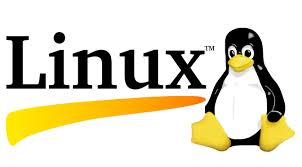 http://www.cs.cornell.edu/courses/cs5412/2019sp
39
Linux issues…
Its basic model is of a program with memory…
 But for most of this hardware the program actually controls some sort   of device “outside” the computer, with its own memory, and maybe   its own network connection.
 Even copying just once might be 10x or 100x slower than what the   device could have done directly on the wire
 We also lack a security model for this kind of distributed sharing,   and we don’t understand how stable these new technologies will be
http://www.cs.cornell.edu/courses/cs5412/2019sp
40
Today’s Situation?
As the owner of an infrastructure, a company like Google, Microsoft or Amazon can build -services that leverage all sorts of specialized hardware to accelerate important tasks.

But as a developer, you can only benefit if you use their -service, not by trying to leverage these devices “directly”.

Why?  Because they worry about the risk of instabilities (very real).
http://www.cs.cornell.edu/courses/cs5412/2019sp
41
Tech tales from the crypt
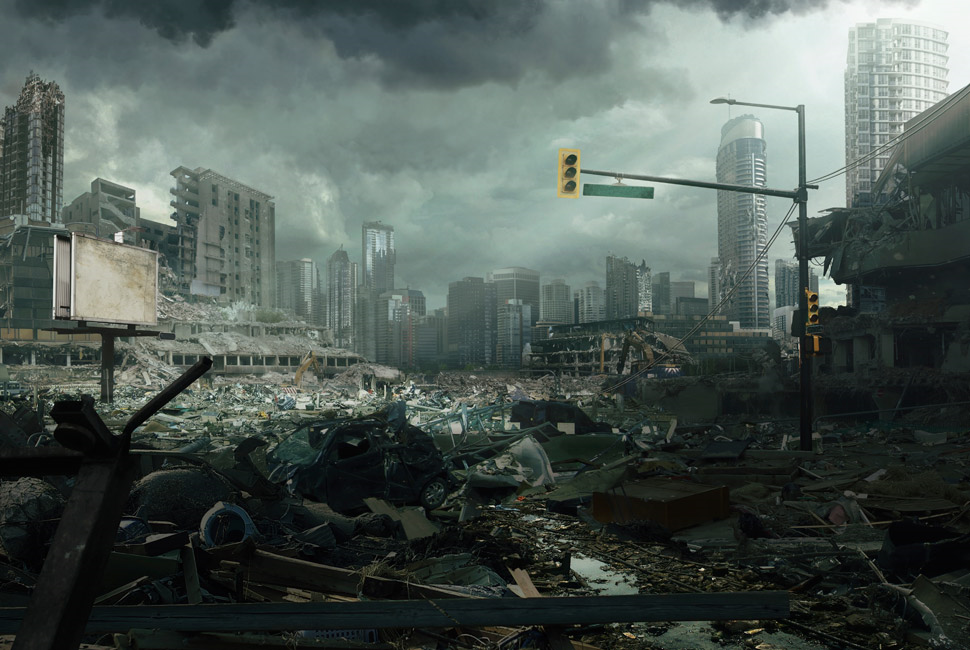 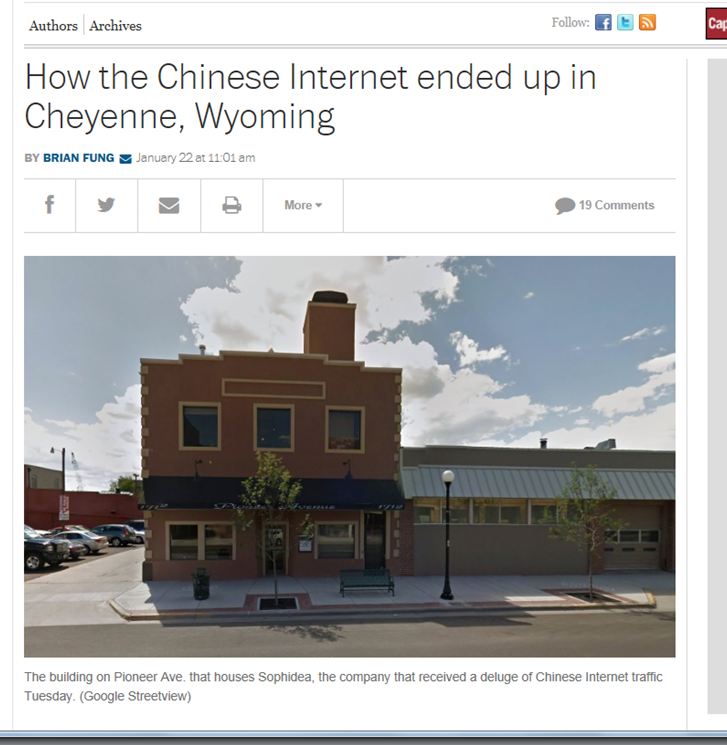 “They that live by the sword shall die by it…”
The data center that couldn’t stop rebooting
 Bob forgot to verify his Verilog 
 Oracle maxed out... on Black Friday
 Attack of the zombie refrigerators
http://www.cs.cornell.edu/courses/cs5412/2019sp
42
[Speaker Notes: If time permits, Ken will tells hair-raising stories (true ones).]
But why are those relevant?
Only some involve new hardware.

But they all illustrate how when we change the way we do things, unexpected disruptions are a common consequence.

Even success can be a cause of technology collapse – risks are inevitable.  But don’t panic.  The game is to just accept that we need to climb this endless slope: better technology, that creates opportunity, but brings issues.
http://www.cs.cornell.edu/courses/cs5412/2019sp
43
Summary?
Specialized hardware is a key to cost-effective modern cloud computing.  Yet these innovations are also creating new “risks”.

Accelerators will be even more critical if the future IoT edge needs a lot of support for very rapid computer vision, speech recognition, and intelligence.  But these devices will need to live near the edge.

Accelerators can only be used in a -service model.  The main exception is that end-users do have ways to access TPU and GPU accelerators from their code, via libraries of numerical methods.
http://www.cs.cornell.edu/courses/cs5412/2019sp
44